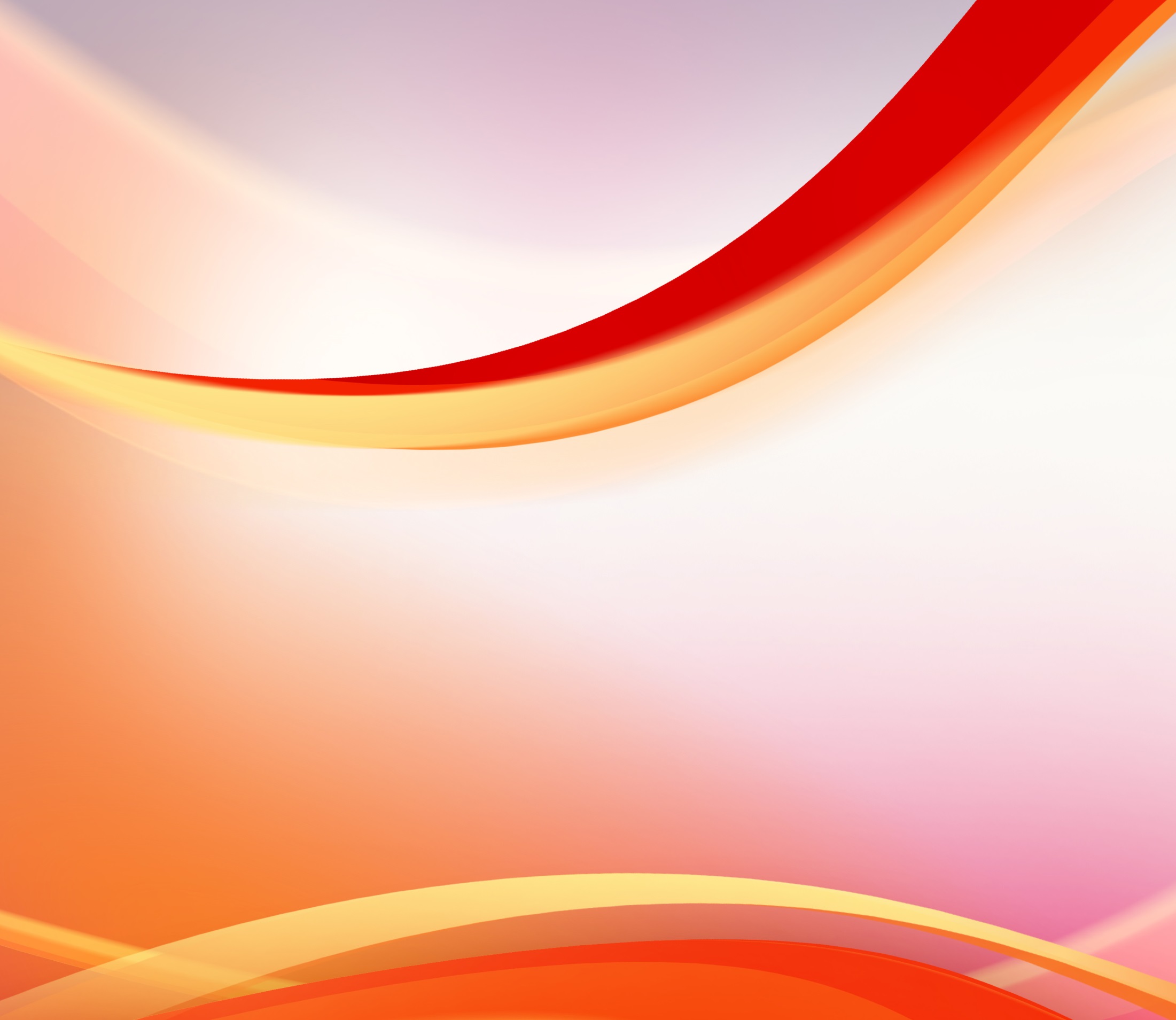 مكتسبات خلاص المسيح
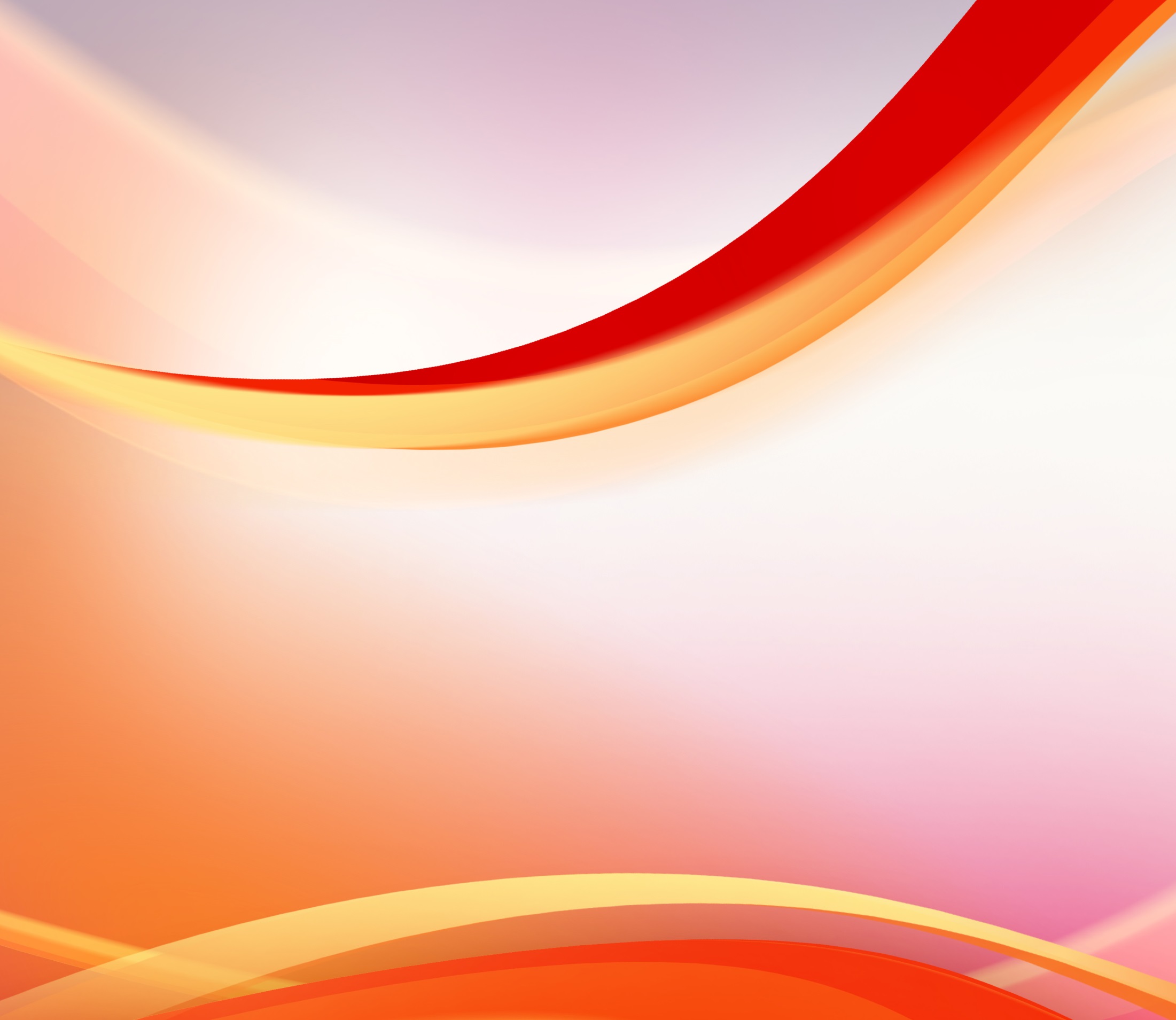 رومية 5: 1-11
1فَإِذْ قَدْ تَبَرَّرْنَا بِالإِيمَانِ لَنَا سَلاَمٌ مَعَ اللهِ بِرَبِّنَا يَسُوعَ الْمَسِيحِ، 2الَّذِي بِهِ أَيْضًا قَدْ صَارَ لَنَا الدُّخُولُ بِالإِيمَانِ، إِلَى هذِهِ النِّعْمَةِ الَّتِي نَحْنُ فِيهَا مُقِيمُونَ، وَنَفْتَخِرُ عَلَى رَجَاءِ مَجْدِ اللهِ.3وَلَيْسَ ذلِكَ فَقَطْ،
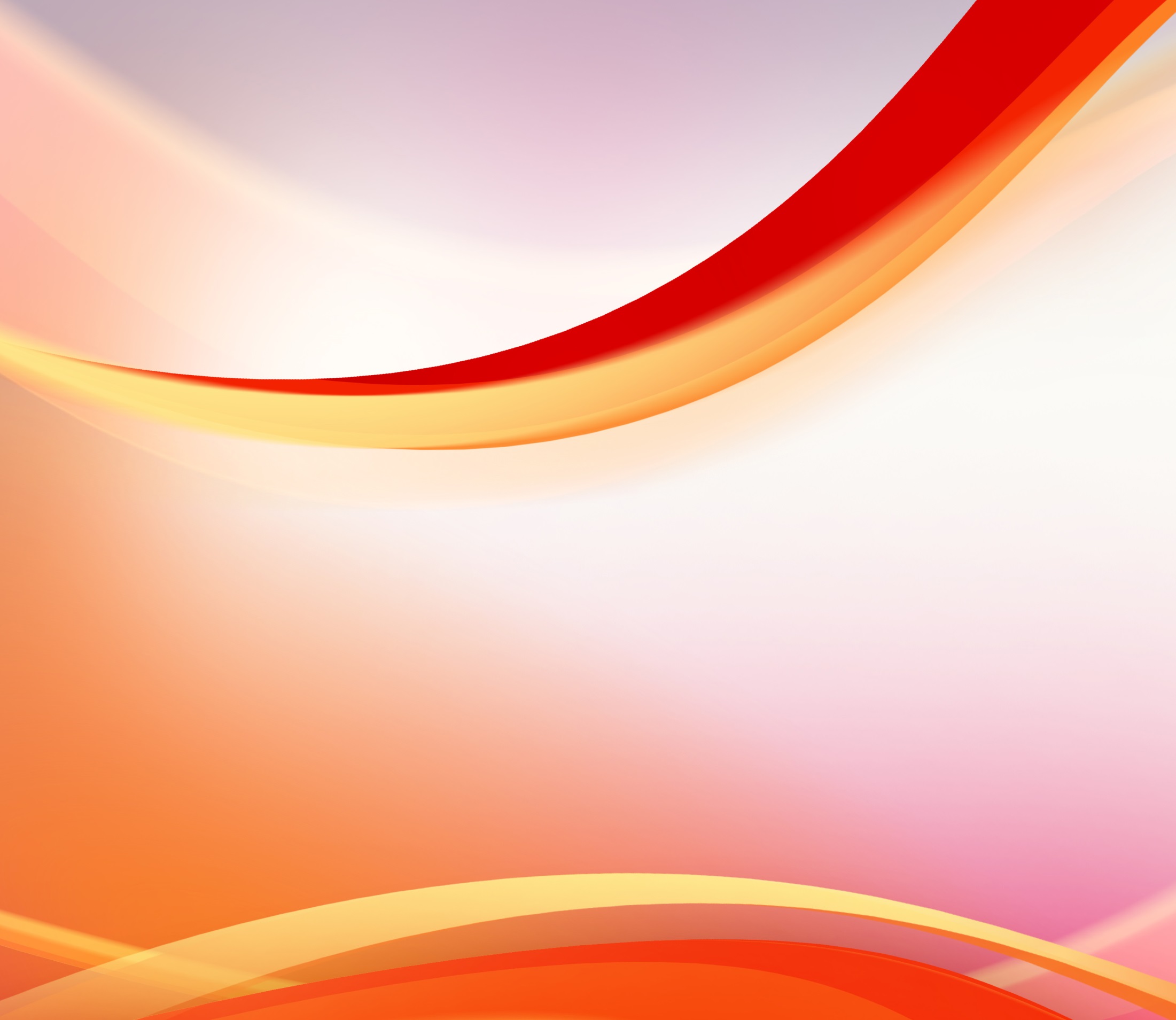 رومية 5: 1-11
بَلْ نَفْتَخِرُ أَيْضًا فِي الضِّيقَاتِ، عَالِمِينَ أَنَّ الضِّيقَ يُنْشِئُ صَبْرًا، 4وَالصَّبْرُ تَزْكِيَةً، وَالتَّزْكِيَةُ رَجَاءً، 5وَالرَّجَاءُ لاَ يُخْزِي، لأَنَّ مَحَبَّةَ اللهِ قَدِ انْسَكَبَتْ فِي قُلُوبِنَا بِالرُّوحِ الْقُدُسِ الْمُعْطَى لَنَا.
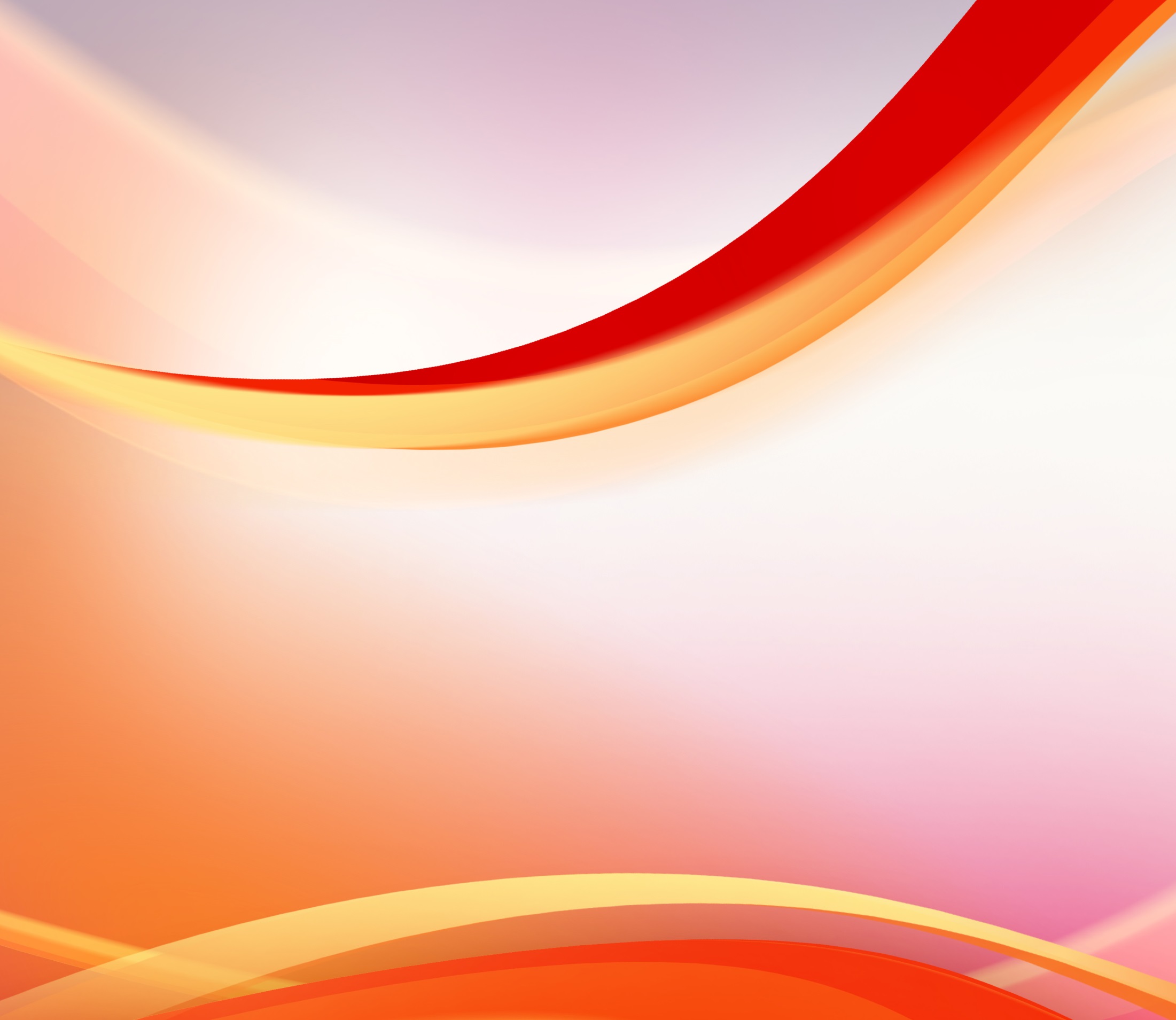 رومية 5: 1-11
6لأَنَّ الْمَسِيحَ، إِذْ كُنَّا بَعْدُ ضُعَفَاءَ، مَاتَ فِي الْوَقْتِ الْمُعَيَّنِ لأَجْلِ الْفُجَّارِ. 7فَإِنَّهُ بِالْجَهْدِ يَمُوتُ أَحَدٌ لأَجْلِ بَارّ. رُبَّمَا لأَجْلِ الصَّالِحِ يَجْسُرُ أَحَدٌ أَيْضًا أَنْ يَمُوتَ. 8وَلكِنَّ اللهَ بَيَّنَ مَحَبَّتَهُ لَنَا، لأَنَّهُ وَنَحْنُ بَعْدُ خُطَاةٌ مَاتَ الْمَسِيحُ لأَجْلِنَا. 9فَبِالأَوْلَى كَثِيرًا وَنَحْنُ مُتَبَرِّرُونَ الآنَ بِدَمِهِ نَخْلُصُ بِهِ مِنَ الْغَضَبِ! 10لأَنَّهُ إِنْ كُنَّا وَنَحْنُ أَعْدَاءٌ قَدْ صُولِحْنَا مَعَ اللهِ بِمَوْتِ ابْنِهِ، فَبِالأَوْلَى كَثِيرًا وَنَحْنُ مُصَالَحُونَ نَخْلُصُ بِحَيَاتِهِ! 11وَلَيْسَ ذلِكَ فَقَطْ، بَلْ نَفْتَخِرُ أَيْضًا بِاللهِ، بِرَبِّنَا يَسُوعَ الْمَسِيحِ، الَّذِي نِلْنَا بِهِ الآنَ الْمُصَالَحَةَ.
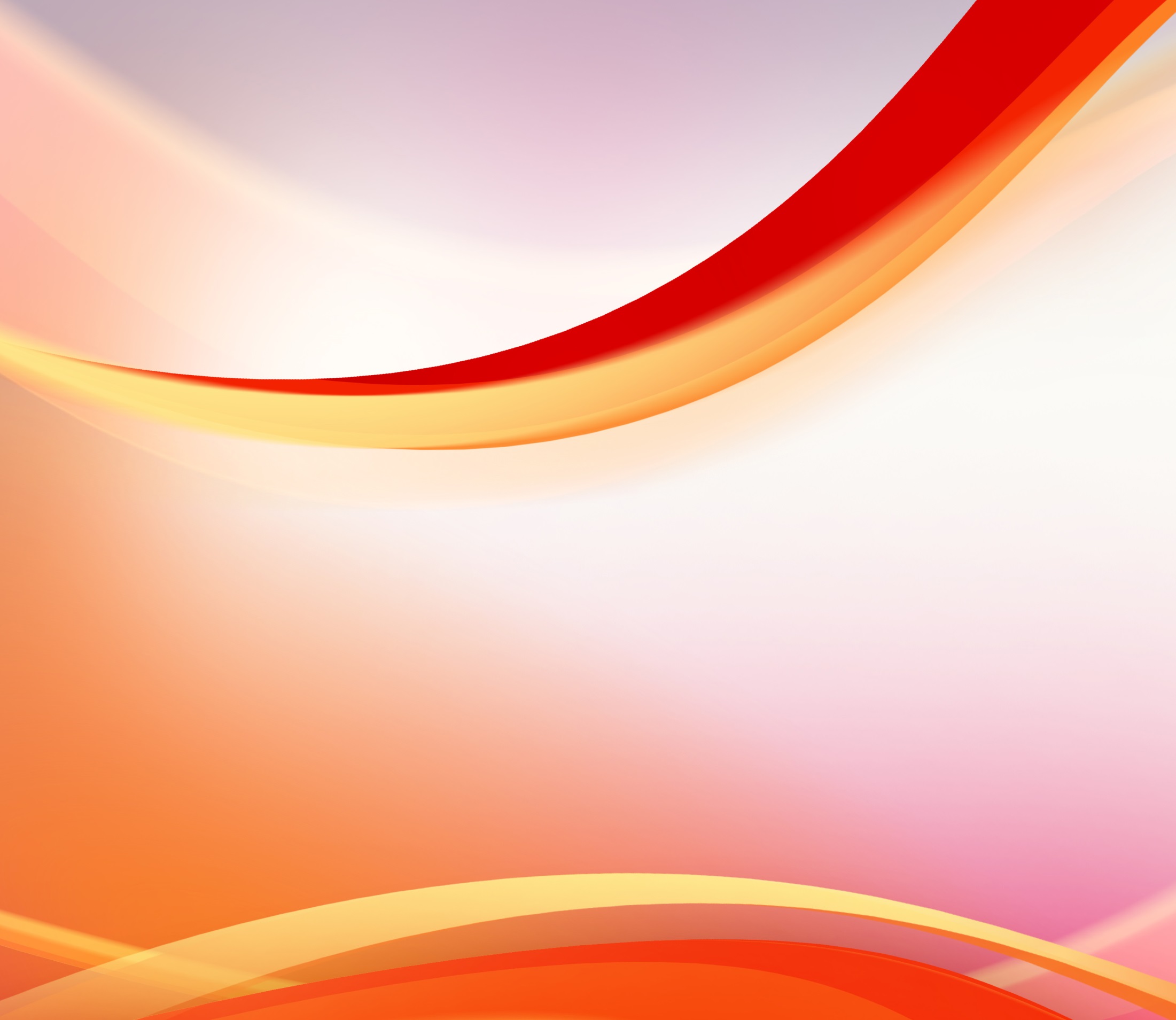 رومية 5: 1-11
6لأَنَّ الْمَسِيحَ، إِذْ كُنَّا بَعْدُ ضُعَفَاءَ، مَاتَ فِي الْوَقْتِ الْمُعَيَّنِ لأَجْلِ الْفُجَّارِ. 7فَإِنَّهُ بِالْجَهْدِ يَمُوتُ أَحَدٌ لأَجْلِ بَارّ. رُبَّمَا لأَجْلِ الصَّالِحِ يَجْسُرُ أَحَدٌ أَيْضًا أَنْ يَمُوتَ. 8وَلكِنَّ اللهَ بَيَّنَ مَحَبَّتَهُ لَنَا، لأَنَّهُ وَنَحْنُ بَعْدُ
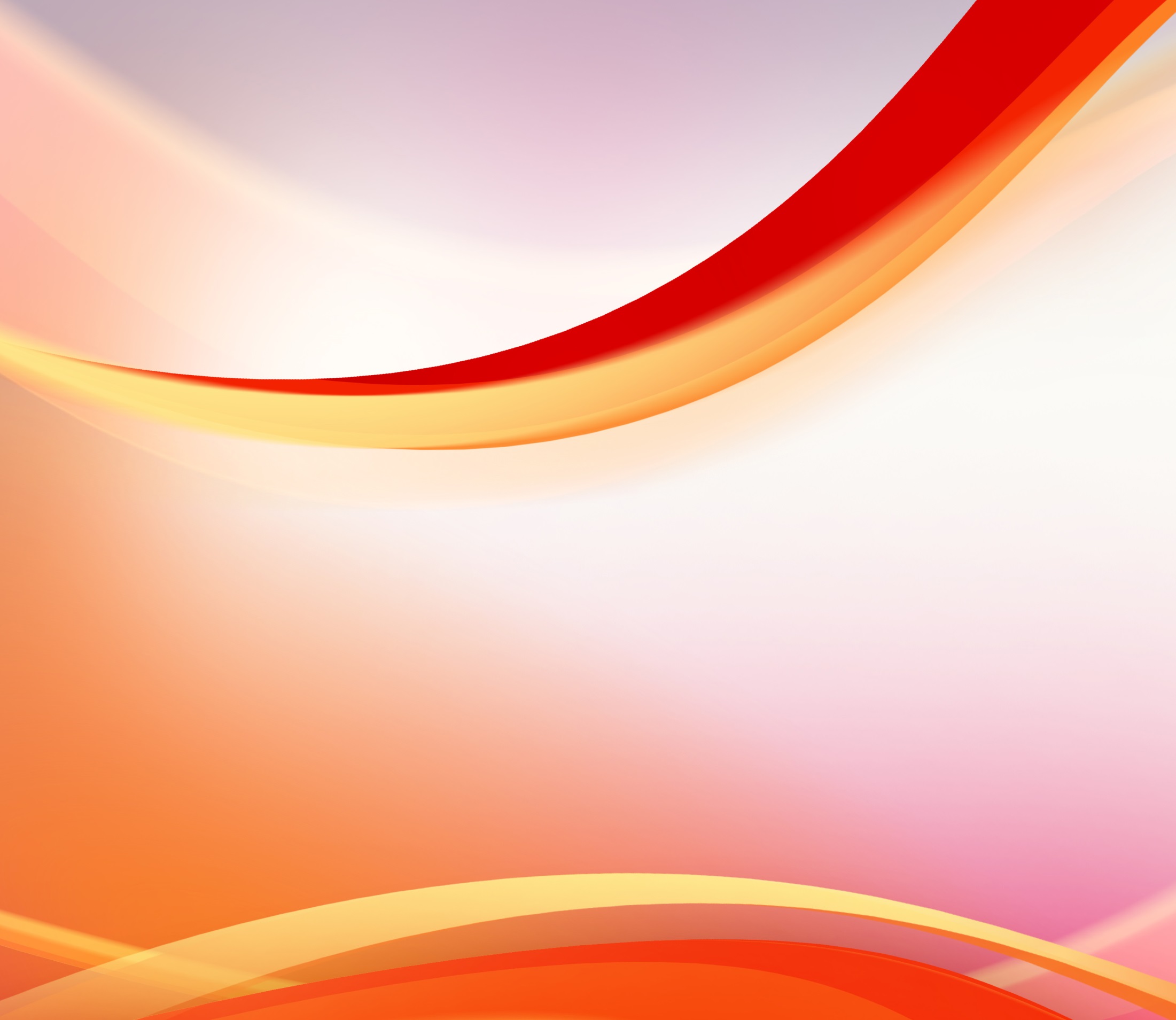 رومية 5: 1-11
خُطَاةٌ مَاتَ الْمَسِيحُ لأَجْلِنَا. 9فَبِالأَوْلَى كَثِيرًا وَنَحْنُ مُتَبَرِّرُونَ الآنَ بِدَمِهِ نَخْلُصُ بِهِ مِنَ الْغَضَبِ! 10لأَنَّهُ إِنْ كُنَّا وَنَحْنُ أَعْدَاءٌ قَدْ صُولِحْنَا مَعَ اللهِ بِمَوْتِ ابْنِهِ، فَبِالأَوْلَى كَثِيرًا وَنَحْنُ مُصَالَحُونَ نَخْلُصُ بِحَيَاتِهِ!
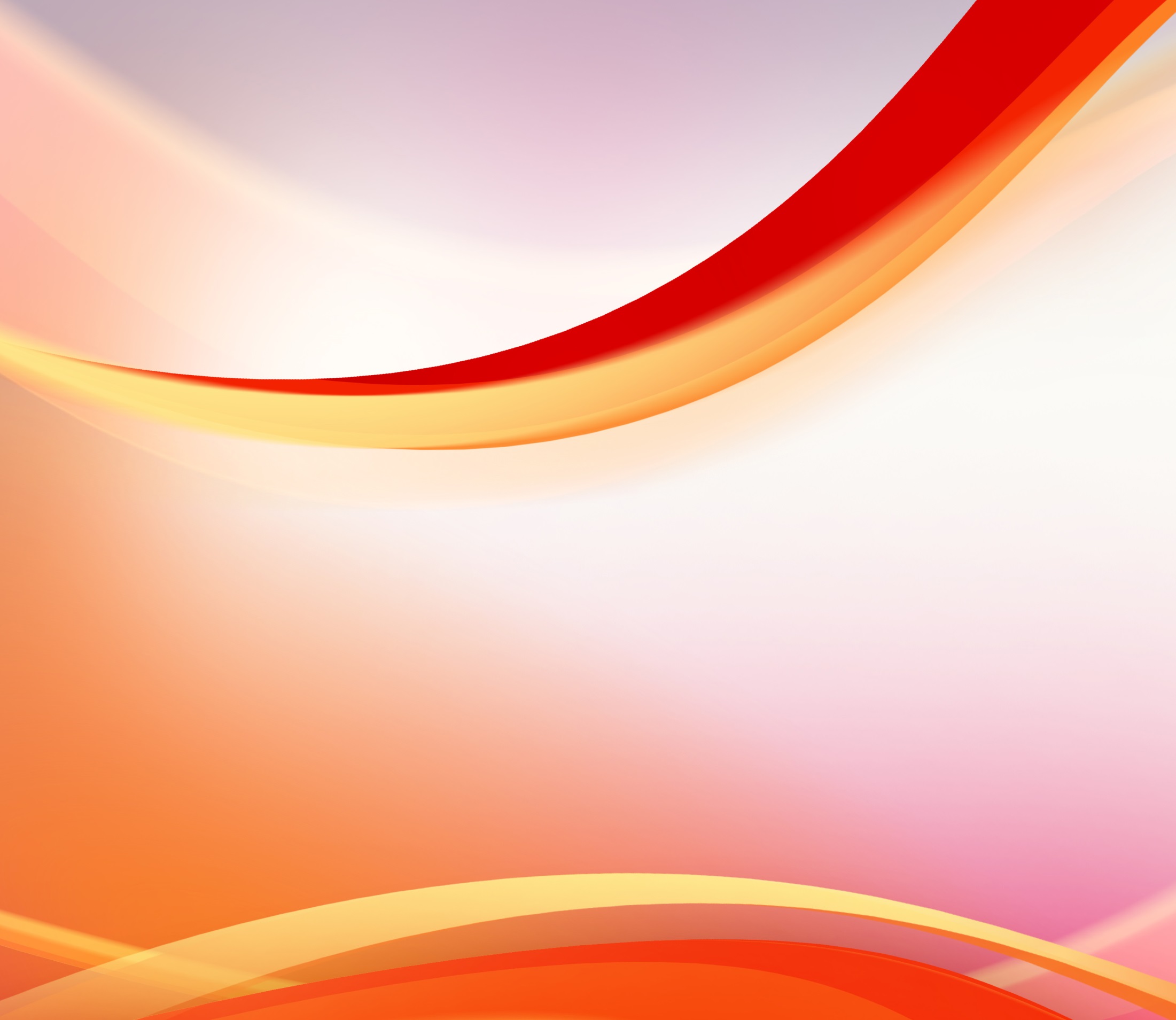 رومية 5: 1-11
11وَلَيْسَ ذلِكَ فَقَطْ، بَلْ نَفْتَخِرُ أَيْضًا بِاللهِ، بِرَبِّنَا يَسُوعَ الْمَسِيحِ، الَّذِي نِلْنَا بِهِ الآنَ الْمُصَالَحَةَ.
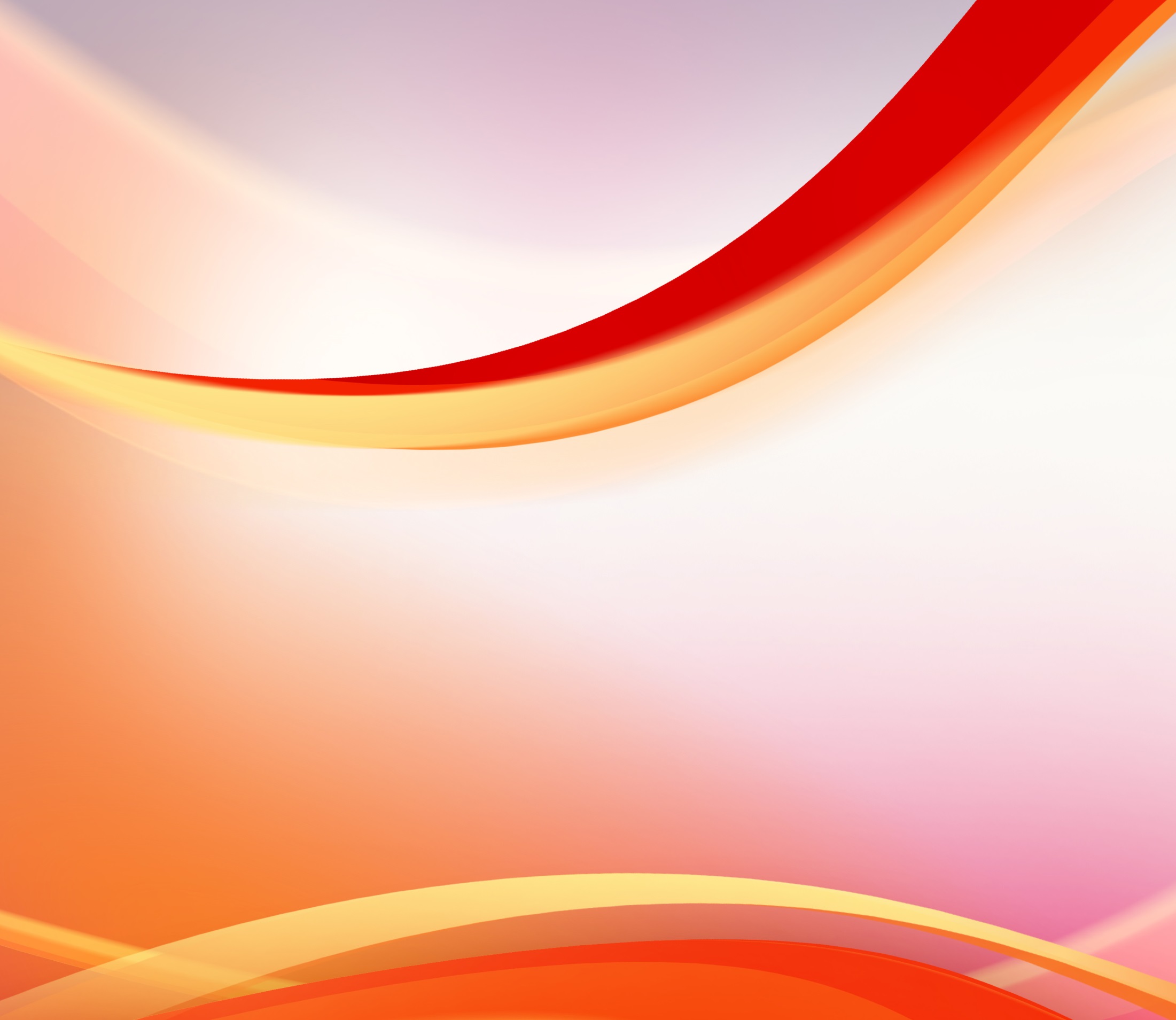 مكتسبات خلاص المسيح
1. التبرير التام بالإيمان
2. السلام الحقيقي مع الله
3. الدخول إلى النعمة الدائمة
4. رجاء الحياة الأبديّة
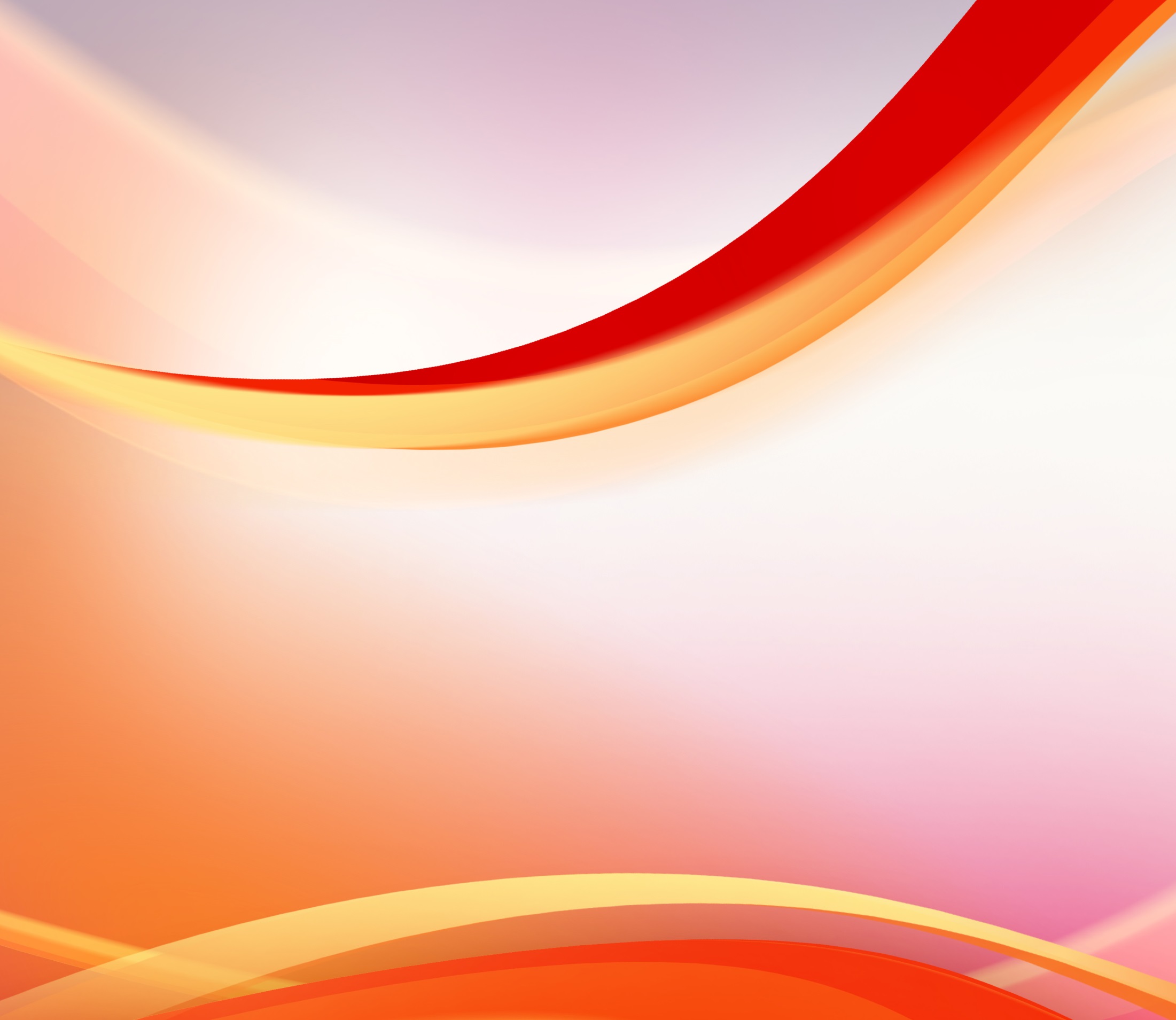 مكتسبات خلاص المسيح
5. قوّة لحياة النصرة اليوميّة
6. حضور الروح القدس الدائم
7. تأكيد الخلاص الأبدي